Factsheet
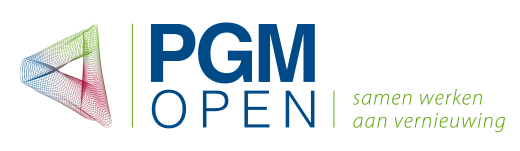 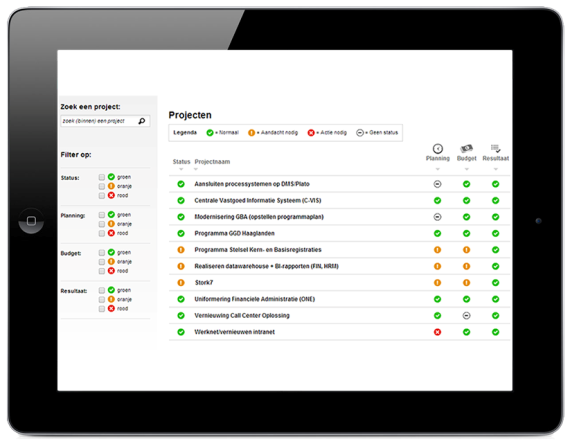 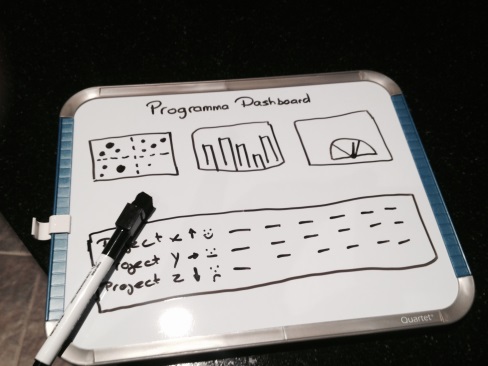